Дымковская игрушка
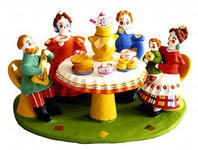 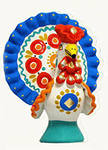 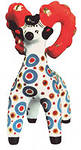 Автор проекта:
Шафикова Аннель Мунавировна
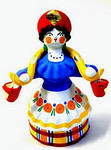 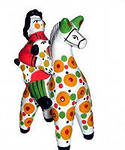 Актуальность
У детей возник вопрос – чем играли дети в давние времена, из чего делали игрушки и какими они были? Это обусловило выбор темы проекта.
     В связи с технологичностью современного мира стали забываться народные промыслы и ремесла, и мы решили начать знакомство  детей с  Дымковской игрушки.
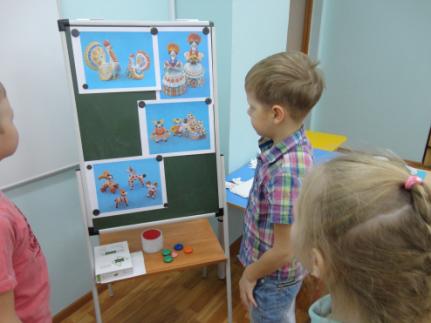 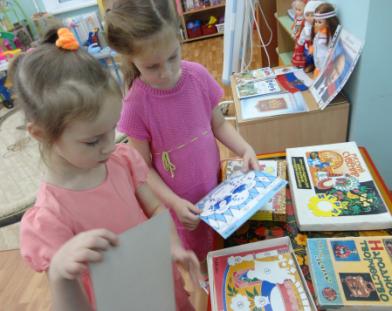 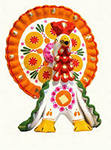 Цель проекта
Обогатить и систематизировать знания детей о дымковских игрушках.
Научиться делать дымковские игрушки своими руками.
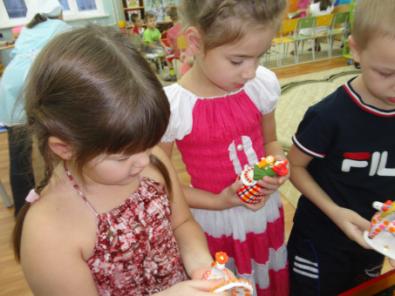 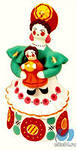 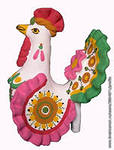 Задачи
Сформировать представления детей о дымковской игрушке;
Обогатить предметно-развивающее пространство по данной тематике;
Формировать умение создавать игрушки из глины и расписывать их, выделяя элементы данной росписи;
Развивать эстетическое восприятие, чувство цвета, творческие способности, мелкую моторику кистей рук, самостоятельность;
Воспитывать любовь к искусству народных мастеров;
Привлечь родителей к созданию развивающего пространства в группе по данной теме  и к совместной творческой деятельности с детьми.
Паспорт проекта
Тип проекта: Информационно-                                                                          творческий

Участники: Дети старшей группы, родители, воспитатели

 Продолжительность проекта: среднесрочный (6 недель)
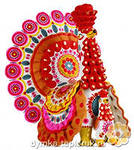 Образовательные области: 
Художественное творчество - развитие навыков создания детьми образов по мотивам дымковских  игрушек;
Социализация – приобщение к традициям русской культуры, народным промыслам, создание игрового макета «Дымковская слобода»;
Познание – систематизация и обогащение знаний детей о истории и технологии создания дымковской игрушки;
Коммуникация - развитие навыков общения во время подготовки и создания творческих работ со сверстниками, родственниками и сотрудниками детского сада.
Этапы реализации проекта
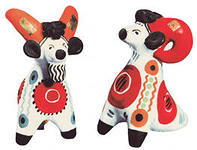 Подготовительный этап:
  Поиск информации, наглядного материала.
   Разработка перспективного плана по                             реализации проекта.
   Подборка конспектов образовательной деятельности, сценариев игр, викторин;
   Разработка и проведение диагностического теста
   Анкетирование родителей.
   Консультация для родителей «Богатства дымковских мастеров»
Основной этап:
Беседа
Экскурсия
Чтение  художественной литературы
Формы работы
Интегрированные занятия
Рассматривание
Игры
иллюстраций дымковских игрушек;

презентаций о работе вятских мастеров;

обследование игрушек : барыни, коня, мужика, козла, медведя, петуха, курочек, уточек и других;

иллюстраций с элементами дымковской росписи;

иллюстраций поэтапной работы по созданию росписи;

презентаций о других народных промыслах
Рассматривание:
Интегрированные занятия
Рисование: «Придумай узор», «Моя дымковская игрушка»
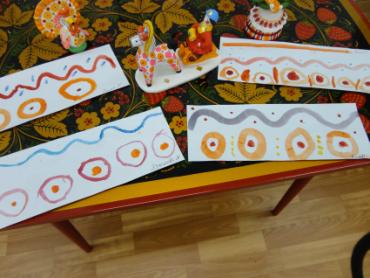 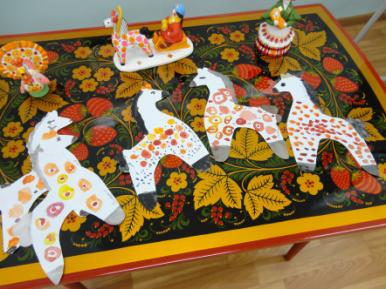 Лепка: коллективная работа «Лошадка», «Утица-крылатка»
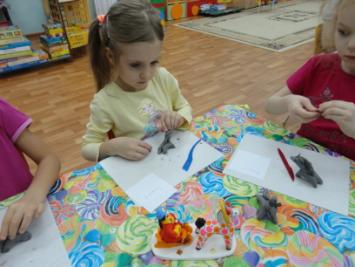 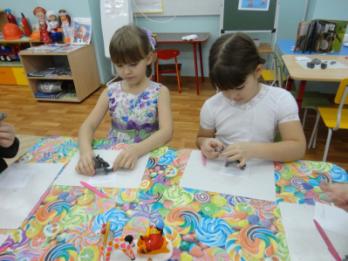 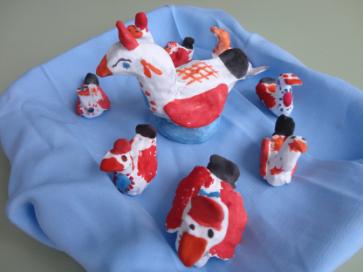 Аппликация: «Наряди барышню»,  «Такие разные лошадки», «Сказочная птица»
Коллективная работа: « Далеко, далеко на лугу пасутся ко…»
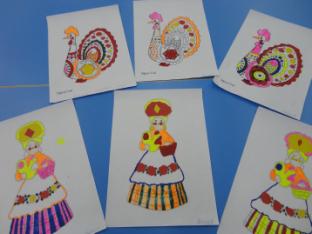 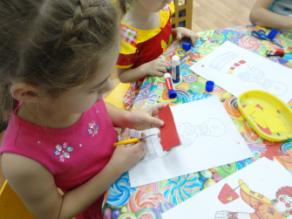 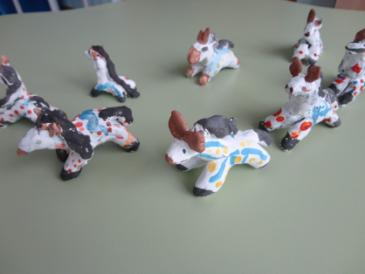 Игры
Подвижные народные игры: «Горелки»,
 «Лапта», «Перетяни канат», «Карусель», «Золотые ворота», «Петух», «Фигура волнуется раз…»
Дидактические игры: «Найди нужный элемент»,  «Подбери по цвету»,
 «Найди пару», «Подбери узор», «Что за чем?»
 «Обведи и раскрась», «Угадай и расскажи»,         
   « Продолжи рисунок», «Какой промысел?»,
Беседы:
Удивительный мир дымковских игрушек;
История  дымковской игрушки;
Все игрушки не простые- дымковские расписные; 
Просмотр презентаций по теме.
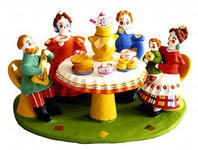 Чтение художественной литературы:
Составление рассказов о дымковской игрушке;
Использование народного фольклора: загадки, потешки, небылицы, частушки;
Разучивание стихов о дымковских игрушках
Работа с родителями:
Выставка детских рисунков: «Удивительный мир дымковской игрушки»;
Привлечение родителей к участию в семейной викторине «Весёлая Вятская ярмарка» ;
Совместная экскурсия на выставку дымковских игрушек в художественную школу.
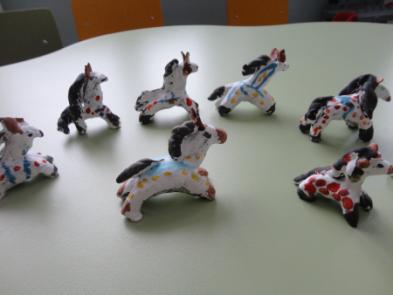 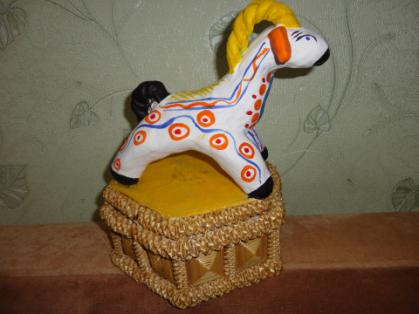 Заключительный  этап:
Викторина «Знатоки народного промысла»;
Анализ результатов мониторинга;
Презентация для родителей «Итоги нашего проекта»
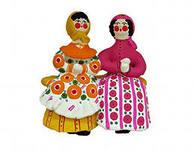 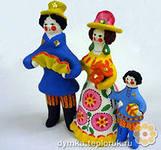 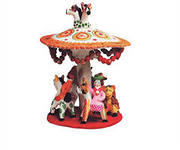 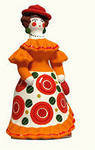 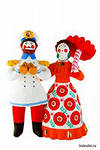 Используемые интернет-ресурсы
http://igrushka.kz/vip57/dimigr.php
http://slovari.yandex.ru/дымковская%20игрушка/БСЭ/Дымковская%20игрушка/
http://nsportal.ru/detskii-sad/raznoe/narodnye-promysly
От рождения до школы. Основная общеобразовательная программа дошкольного образования / Под ред. Н. Е. Вераксы, Т. С. Комаровой, М. А. Васильевой. - М.: Мозаика-Синтез, 2010. - 304 с.
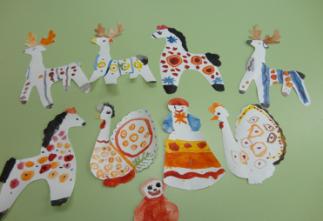 Спасибо за внимание!
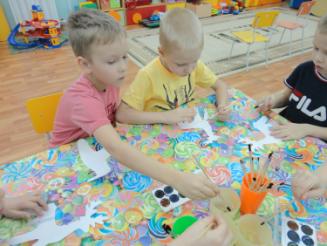 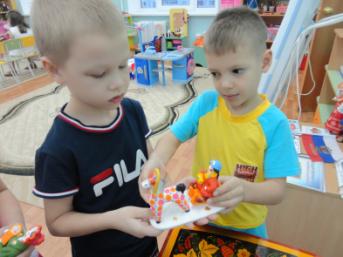